Сказка 
о молекуле воды
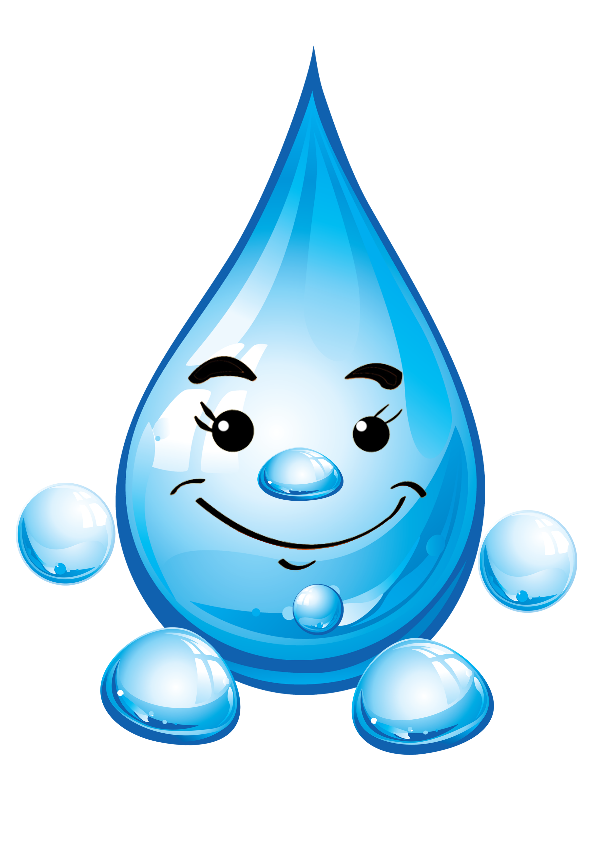 Жила была молекула воды ей было очень 
хорошо жить в жидком состоянии
ведь она могла дружить и общаться с другими молекулами
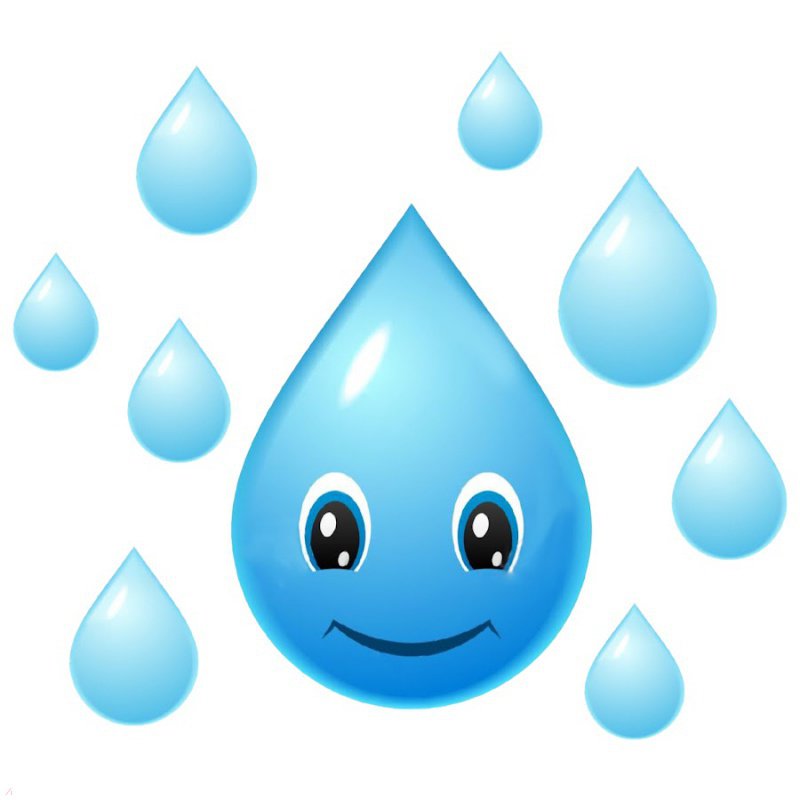 Вдруг пришла 
зима и ей пришлось застыть на одном месте в льдине  и так прожить долгое время .
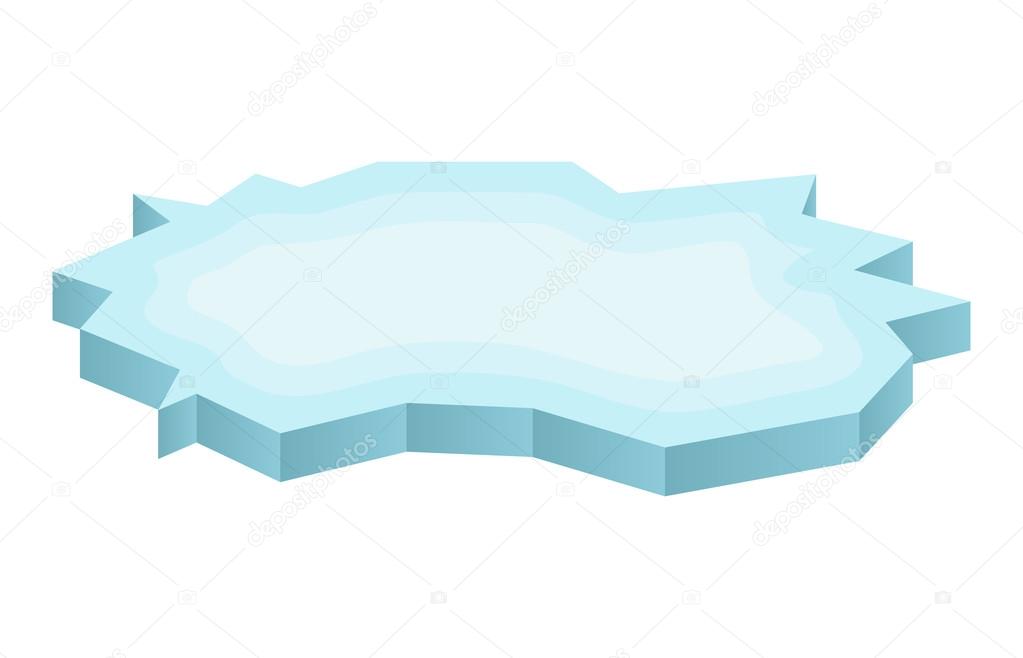 Потом пришла весна и льдинка начала таять. Молекула снова начала гулять со своими друзьями.
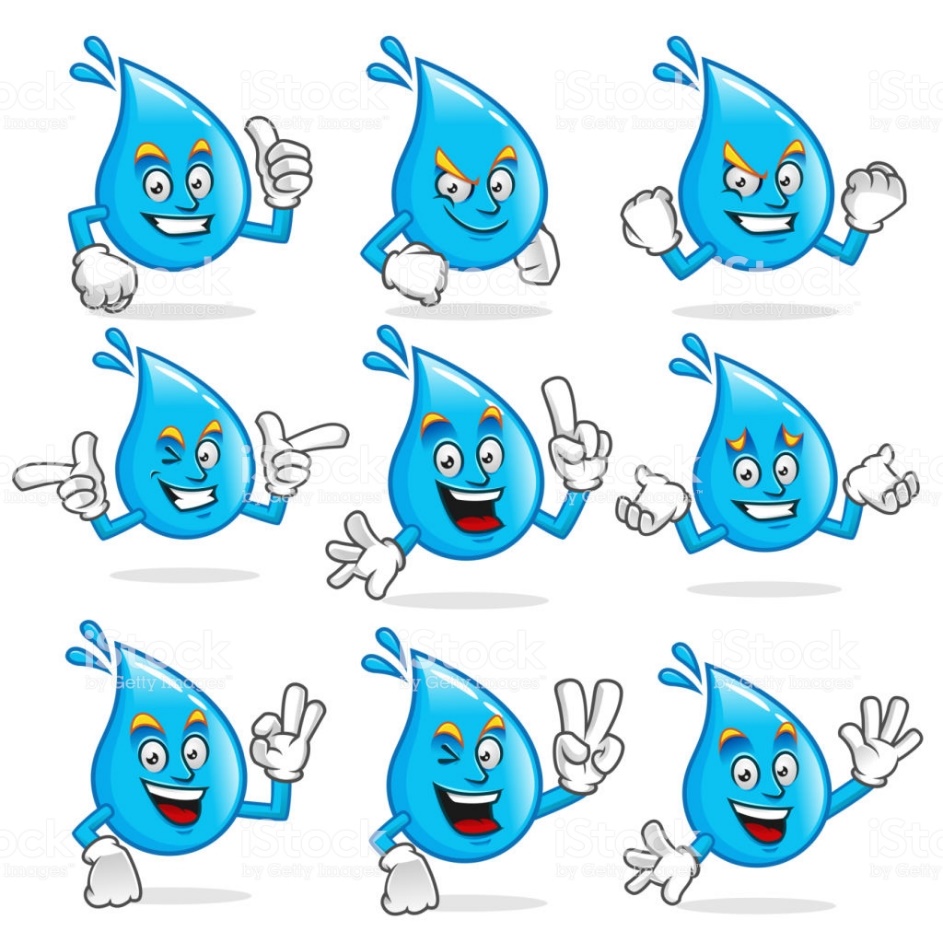 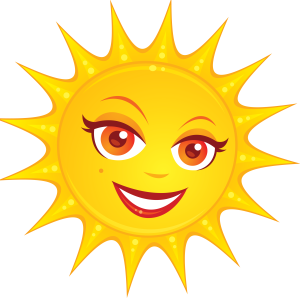 Со временем становилось все жарче и молекула воды отправились в путешествие по газообразному состоянию . 
И так продолжалось долгое время пока молекула не исчезла
Спасибо за внимание!!!
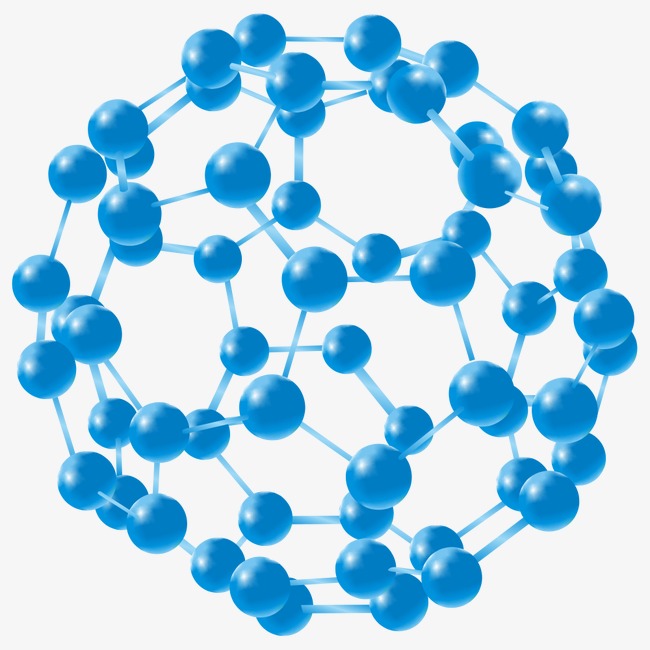